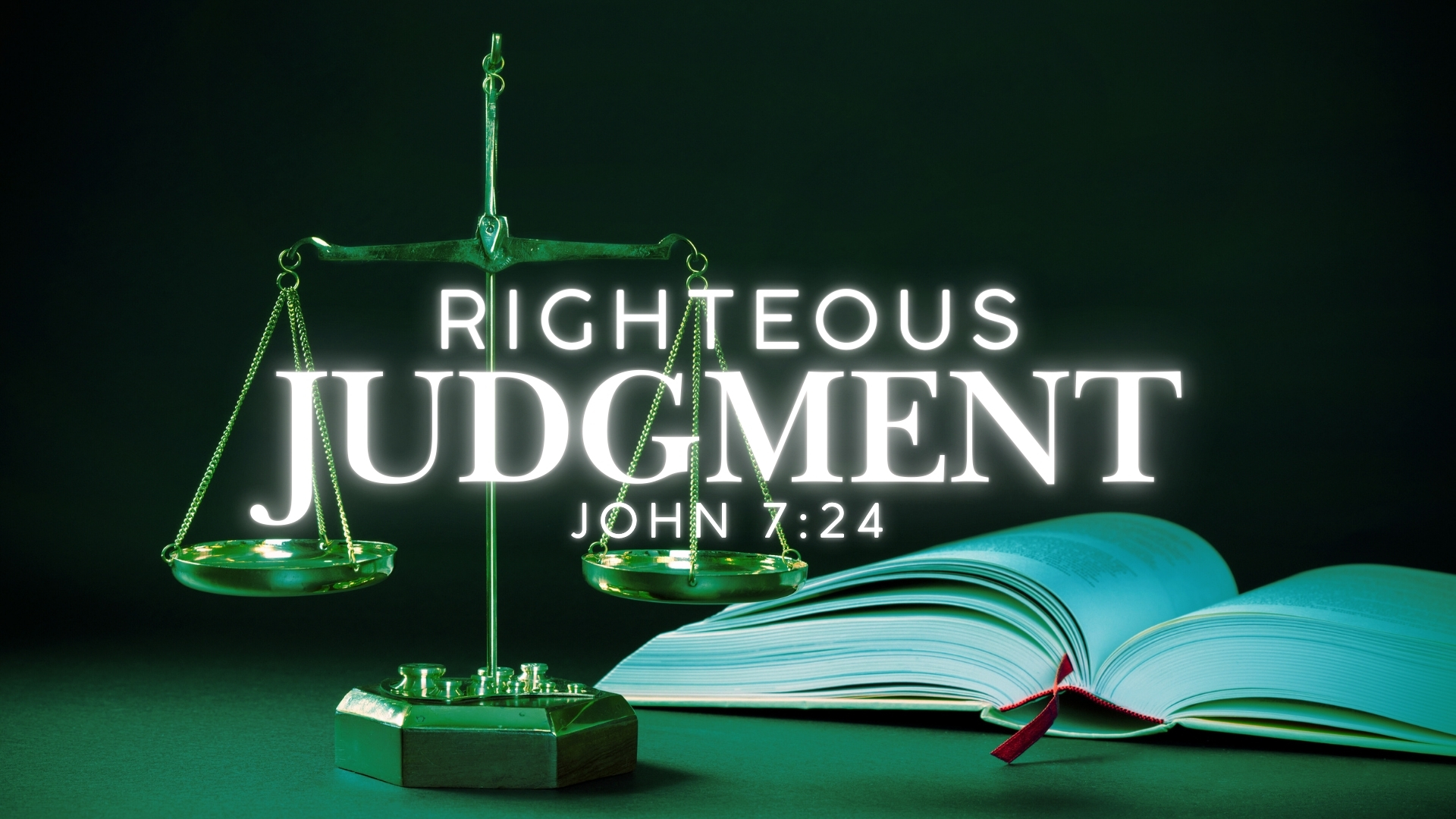 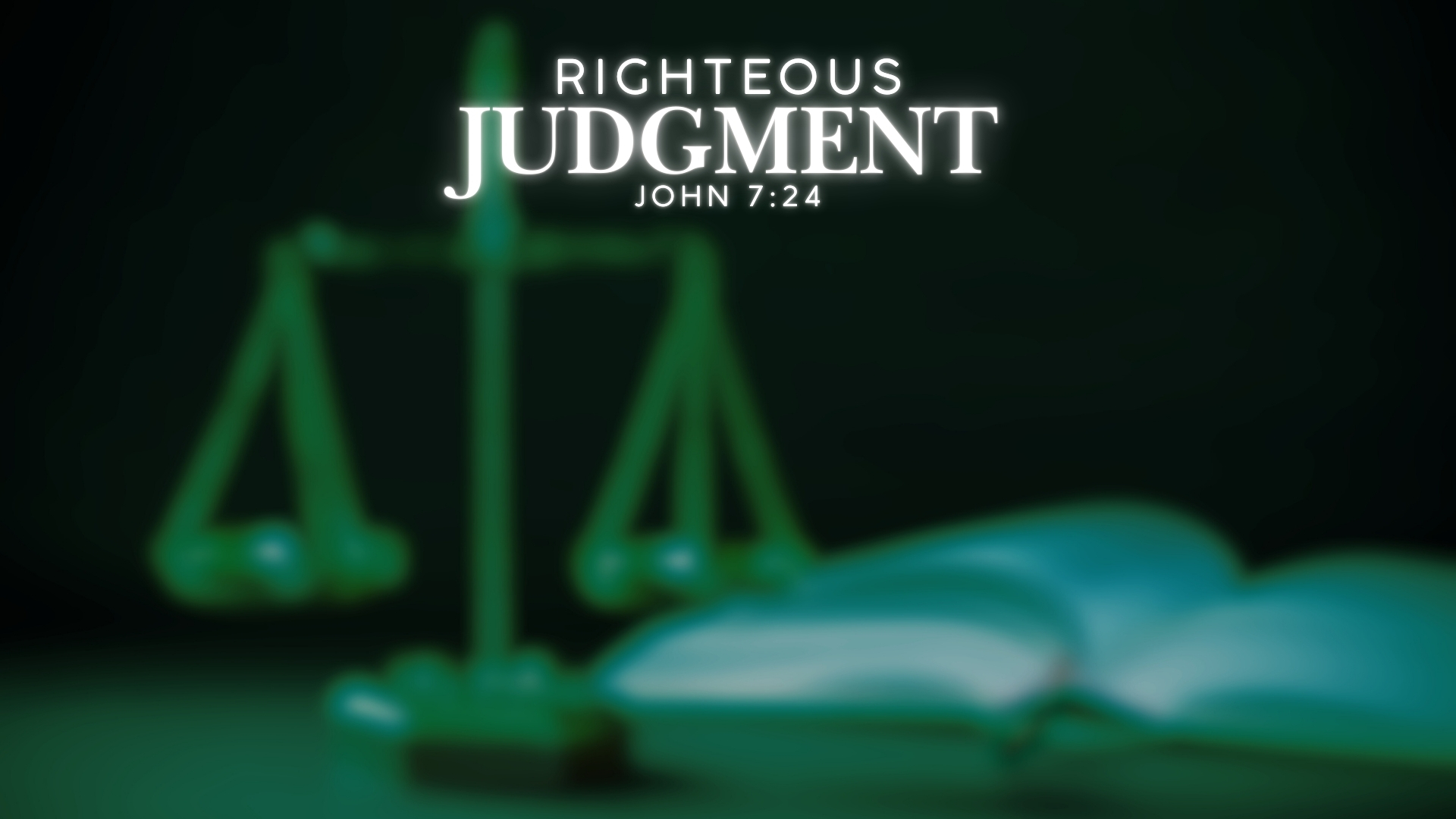 Judgment with the Right Standard – 1 Cor. 2:9-16; James 4:11-12
Judgment with the Right Motive – John 5:30; Matt. 7:1-7
Judgment with Contemplation – Acts 21:27-29; 1 Cor. 13:7; Proverbs 15:28
Judgment with Mercy and Compassion – James 2:12-13; Proverbs 17:9; James 5:19-20; 1 Peter 4:8
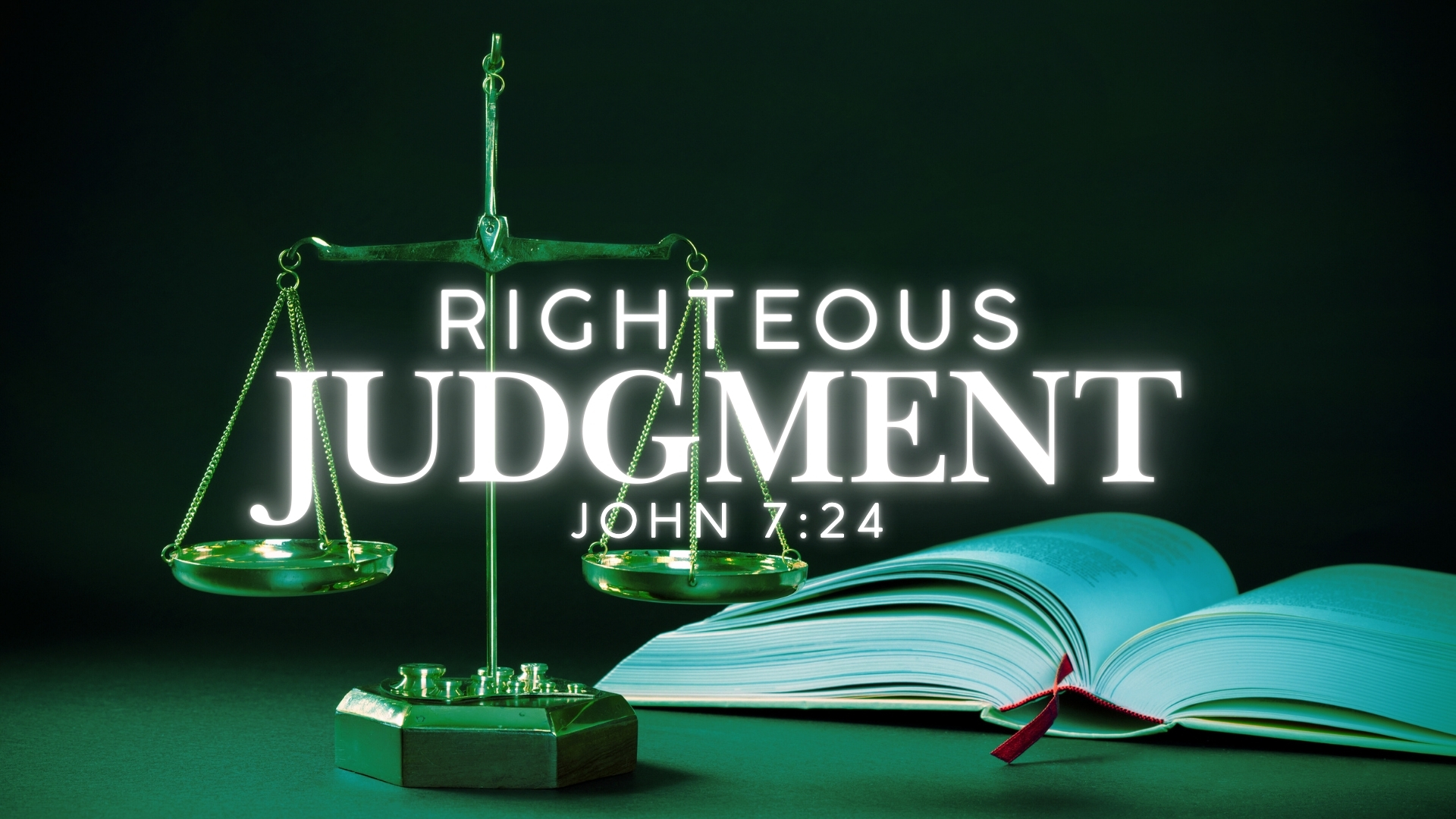